CUREs in Laboratory Classes
Bean Beetle Microbiome Project
2023 Workshop
What are the essential components of a course-based undergraduate research experience (CURE)?
Two Modes of Authentic Research
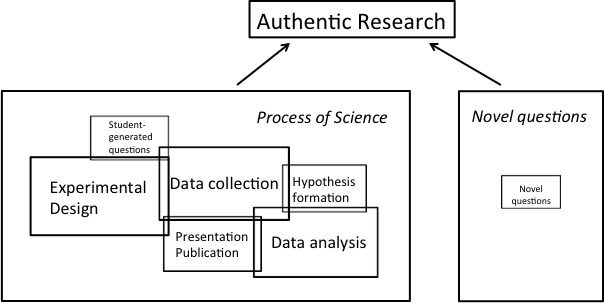 Spell, et al. Redefining Authentic Research Experiences in Introductory Biology Laboratories and Barriers to Their Implementation. CBE-LSE 2014
Other Definitions of CUREs
Use of Scientific Practices
Discovery
Broadly relevant or important work
Iteration
Collaboration
Auchincloss et al., CBE 2014
Common Elements in CUREs
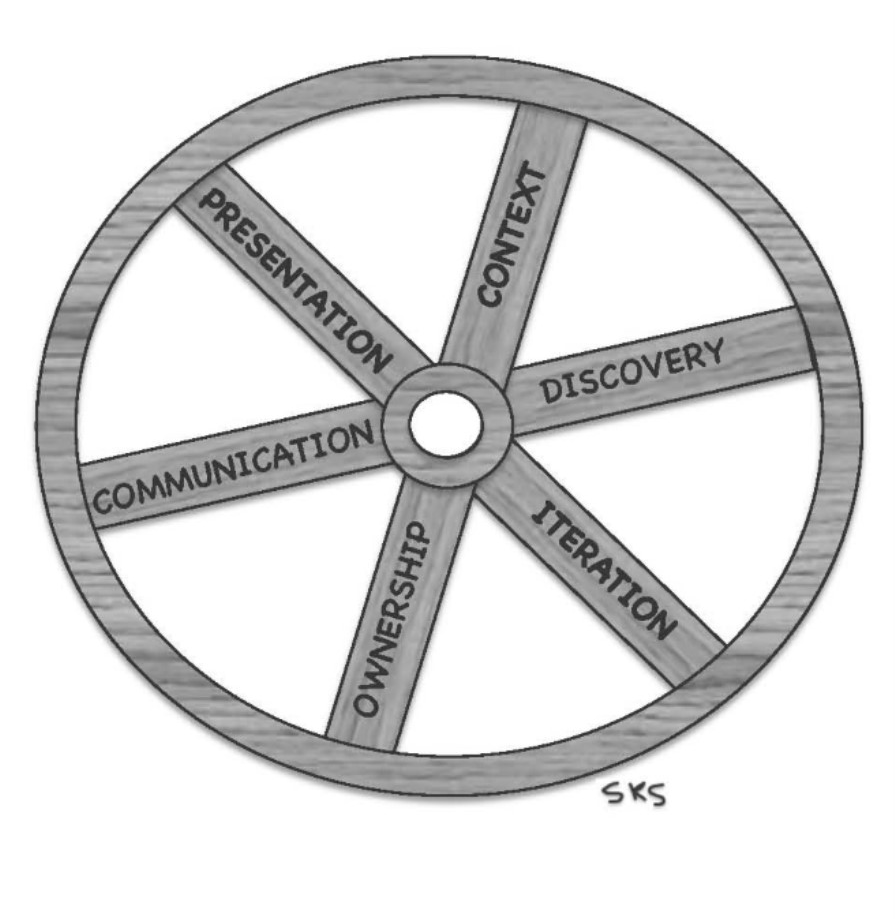 Staub et al. CUR Quarterly 2016
Conclusions of Definitions
no one clear definition
a given CURE may favor one conception
Different Paths to a CURE
Student Defined Loosely Bounded by discipline
Scaffolded from Guided-Inquiry
Student Defined but Bounded by Faculty
Student Defined but Bounded by Faculty Selected Publication 
Faculty Defined
(Low) Degree of Student Control (High)
Bean Beetle Microbiome Project
Use of Scientific Practices
Discovery
Broadly relevant or important work
Iteration
Collaboration
Bean Beetle Microbiome Project
Novel Questions
Student Generated OR Instructor Proposed
Experimental Design
Data Collection
Data Analysis
Presentation and Publication
Bean Beetle Microbiome CURE Implementations
Student Defined Loosely Bounded by discipline
Scaffolded from Guided-Inquiry
Student Defined but Bounded by Faculty
Student Defined but Bounded by Faculty Selected Publication 
Faculty Defined
(Low) Degree of Student Control (High)
Do CUREs Improve Student Outcomes?
Effects of CURE modules at Emory University
Three multi-week CURE modules
Experimental evolution of C. elegans to pathogenic bacteria
Effects of ploidy on mutation rates in Candida yeast
Bean beetle microbiome
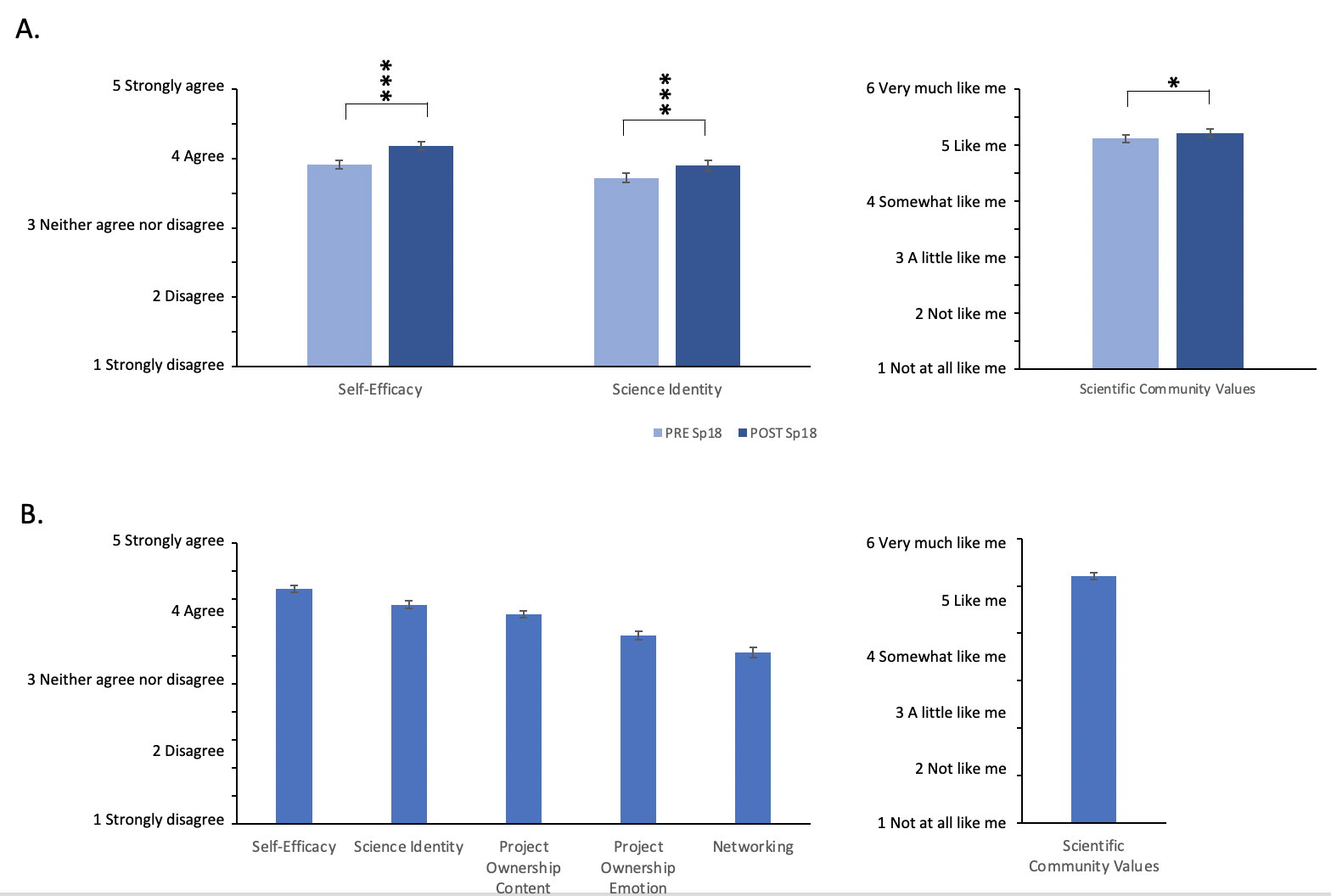 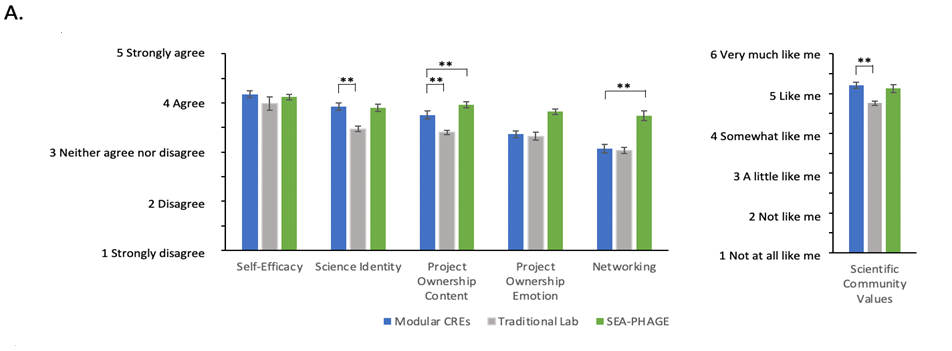 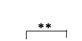